Fundamentos de la programación
Ejemplo de modularización
8A
ANEXO
Grado en Ingeniería Informática Grado en Ingeniería del Software Grado en Ingeniería de ComputadoresLuis Hernández YáñezFacultad de InformáticaUniversidad Complutense
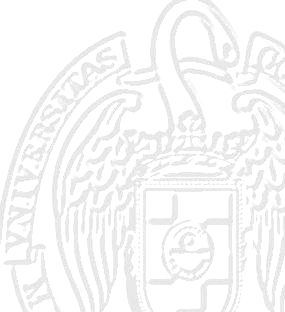 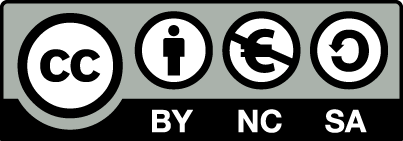 Modularización de un programa
ventas.cpp
#include <iostream>
#include <string>
using namespace std;

const int NCLI = 100;
const int NPROD = 200;
const int NVENTAS = 3000;

typedef struct {
   int id_cli;
   string nif;
   string nombre;
   string telefono;
} tCliente;

typedef struct {
   tCliente clientes[NCLI];
   int cont;
} tListaClientes;

typedef struct {
   int id_prod;
   string codigo;
   string nombre;
   double precio;
   int unidades;
} tProducto;

typedef struct {
   tProducto productos[NPROD];
   int cont;
} tListaProductos;

typedef struct {
   int id;
   int id_prod;
   int id_cli;
   int unidades;
} tVenta;

typedef struct {
   tVenta ventas[NVENTAS];
   int cont;
} tListaVentas;

...
Fundamentos de la programación: Ejemplo de modularización
Página 833
Modularización de un programa
tCliente nuevoCliente();
bool valida(tCliente cliente); // Función interna
bool operator<(tCliente opIzq, tCliente opDer); // Por NIF
void mostrar(tCliente cliente);
void inicializar(tListaClientes &lista);
void cargar(tListaClientes &lista);
void insertar(tListaClientes &lista, tCliente cliente, bool &ok);
void buscar(const tListaClientes &lista, string nif, tCliente &cliente, bool &ok);
void eliminar(tListaClientes &lista, string nif, bool &ok);
void mostrar(const tListaClientes &lista);
tProducto nuevoProducto();
bool valida(tProducto producto); // Función interna
bool operator<(tProducto opIzq, tProducto opDer); // Por código
void mostrar(tProducto producto);
void inicializar(tListaProductos &lista);
void cargar(tListaProductos &lista);
void insertar(tListaProductos &lista, tProducto producto, bool &ok);
void buscar(const tListaProductos &lista, string codigo, tProducto &producto,            bool &ok);
void eliminar(tListaProductos &lista, string codigo, bool &ok);
...
Fundamentos de la programación: Ejemplo de modularización
Página 834
Modularización de un programa
void mostrar(const tListaProductos &lista);
tVenta nuevaVenta(int id_prod, int id_cli, int unidades);
bool valida(tVenta venta); // Función interna
void mostrar(tVenta venta, const tListaClientes &clientes,             const tListaProductos &productos);
void inicializar(tListaVentas &lista);
void cargar(tListaVentas &lista);
void insertar(tListaVentas &lista, tVenta venta, bool &ok);
void buscar(const tListaVentas &lista, int id, tVenta &venta, bool &ok);
void eliminar(tListaVentas &lista, int id, bool &ok);
void ventasPorClientes(const tListaVentas &lista);
void ventasPorProductos(const tListaVentas &lista);
double totalVentas(const tListaVentas &ventas, string nif,                    const tListaClientes &clientes,                    const tListaProductos &productos);
void stock(const tListaVentas &ventas, const tListaClientes &clientes,            const tListaProductos &productos);
int menu();

int main() {
   ...
Fundamentos de la programación: Ejemplo de modularización
Página 835
Estructuras de datos
#include <iostream>
#include <string>
using namespace std;

const int NCLI = 100;
const int NPROD = 200;
const int NVENTAS = 3000;

typedef struct {
   int id_cli;
   string nif;
   string nombre;
   string telefono;
} tCliente;

typedef struct {
   tCliente clientes[NCLI];
   int cont;
} tListaClientes;

typedef struct {
   int id_prod;
   string codigo;
   string nombre;
   double precio;
   int unidades;
} tProducto;

typedef struct {
   tProducto productos[NPROD];
   int cont;
} tListaProductos;

typedef struct {
   int id;
   int id_prod;
   int id_cli;
   int unidades;
} tVenta;

typedef struct {
   tVenta ventas[NVENTAS];
   int cont;
} tListaVentas;

...
Lista de productos
Cliente
Venta
Lista de clientes
Lista de ventas
Producto
Fundamentos de la programación: Ejemplo de modularización
Página 836
Subprogramas de las estructuras de datos
tCliente nuevoCliente();
bool valida(tCliente cliente); // Función interna
bool operator<(tCliente opIzq, tCliente opDer); // Por NIF
void mostrar(tCliente cliente);
void inicializar(tListaClientes &lista);
void cargar(tListaClientes &lista);
void insertar(tListaClientes &lista, tCliente cliente, bool &ok);
void buscar(const tListaClientes &lista, string nif, tCliente &cliente,            bool &ok);
void eliminar(tListaClientes &lista, string nif, bool &ok);
void mostrar(const tListaClientes &lista);
tProducto nuevoProducto();
bool valida(tProducto producto); // Función interna
bool operator<(tProducto opIzq, tProducto opDer); // Por código
void mostrar(tProducto producto);
...
Cliente
Lista de clientes
Producto
Fundamentos de la programación: Ejemplo de modularización
Página 837
Subprogramas de las estructuras de datos
void inicializar(tListaProductos &lista);
void cargar(tListaProductos &lista);
void insertar(tListaProductos &lista, tProducto producto, bool &ok);
void buscar(const tListaProductos &lista, string codigo, tProducto &producto,            bool &ok);
void eliminar(tListaProductos &lista, string codigo, bool &ok);
void mostrar(const tListaProductos &lista);
tVenta nuevaVenta(int id_prod, int id_cli, int unidades);
bool valida(tVenta venta); // Función interna
void mostrar(tVenta venta, const tListaClientes &clientes,             const tListaProductos &productos);
...
Lista de productos
Venta
Fundamentos de la programación: Ejemplo de modularización
Página 838
Subprogramas de las estructuras de datos
void inicializar(tListaVentas &lista);
void cargar(tListaVentas &lista);
void insertar(tListaVentas &lista, tVenta venta, bool &ok);
void buscar(const tListaVentas &lista, int id, tVenta &venta, bool &ok);
void eliminar(tListaVentas &lista, int id, bool &ok);
void ventasPorClientes(const tListaVentas &lista);
void ventasPorProductos(const tListaVentas &lista);
double totalVentas(const tListaVentas &ventas, string nif,                    const tListaClientes &clientes,                    const tListaProductos &productos);
void stock(const tListaVentas &ventas, const tListaClientes &clientes,            const tListaProductos &productos);
int menu();

int main() {
   ...
Lista de ventas
Fundamentos de la programación: Ejemplo de modularización
Página 839
Módulos
Cliente: cliente.h y cliente.cpp
Lista de clientes: listaclientes.h y listaclientes.cpp
Producto: producto.h y producto.cpp
Lista de productos: listaproductos.h y listaproductos.cpp
Venta: venta.h y venta.cpp
Lista de ventas: listaventas.h y listaventas.cpp
Programa principal: main.cpp
Distribución del código en los módulos:
Declaraciones de tipos y datos en el archivo de cabecera (.h)
Prototipos en el archivo de cabecera (.h) (excepto los de los subprogramas privados –internos–, que irán en el .cpp)
Implementación de los subprogramas en el .cpp
Fundamentos de la programación: Ejemplo de modularización
Página 840
Módulos
Ventasmain.cpp
Clientecliente.hcliente.cpp
Lista de clienteslistaclientes.hlistaclientes.cpp
Ventaventa.hventa.cpp
Lista de ventaslistaventas.hlistaventas.cpp
Productoproducto.hproducto.cpp
Lista de productoslistaproductos.hlistaproductos.cpp
Fundamentos de la programación: Ejemplo de modularización
Página 841
Dependencias entre módulos
Inclusiones (además de otras bibliotecas del sistema)
typedef struct {
   int id_cli;
   string nif;
   string nombre;
   string telefono;
} tCliente;



const int NCLI = 100;

typedef struct {
   tCliente clientes[NCLI];
   int cont;
} tListaClientes;

void buscar(const tListaClientes &lista, string nif, tCliente            &cliente, bool &ok);
cliente.h
string
listaclientes.h
cliente.h
string
Fundamentos de la programación: Ejemplo de modularización
Página 842
Dependencias entre módulos
typedef struct {
   int id_prod;
   string codigo;
   string nombre;
   double precio;
   int unidades;
} tProducto;



const int NPROD = 200;

typedef struct {
   tProducto productos[NPROD];
   int cont;
} tListaProductos;

void buscar(const tListaProductos &lista, string codigo, tProducto            &producto, bool &ok);
producto.h
string
listaproductos.h
producto.h
string
Fundamentos de la programación: Ejemplo de modularización
Página 843
Dependencias entre módulos
typedef struct {
   int id;
   int id_prod;
   int id_cli;
   int unidades;
} tVenta;

void mostrar(tVenta venta, const tListaClientes &clientes,             const tListaProductos &productos);


const int NVENTAS = 3000;

typedef struct {
   tVenta ventas[NVENTAS];
   int cont;
} tListaVentas;

double totalVentas(const tListaVentas &ventas, string nif,                    const tListaClientes &clientes,                    const tListaProductos &productos);
venta.h
listaclientes.h
listaproductos.h
listaventas.h
venta.h
listaclientes.h
listaproductos.h
Fundamentos de la programación: Ejemplo de modularización
Página 844
Protección frente a inclusiones múltiples
#ifndef cliente_h
#define cliente_h

#include <string>
using namespace std;

typedef struct {
   int id_cli;
   string nif;
   string nombre;
   string telefono;
} tCliente;

tCliente nuevoCliente();
bool operator<(tCliente opIzq, tCliente opDer); // Por NIF
void mostrar(tCliente cliente);

#endif
Fundamentos de la programación: Ejemplo de modularización
Página 845
Acerca de Creative Commons
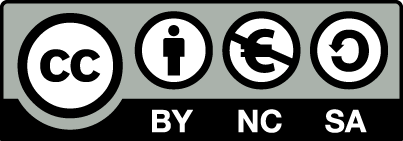 Licencia CC (Creative Commons)
Este tipo de licencias ofrecen algunos derechos a terceras personas bajo ciertas condiciones.
Este documento tiene establecidas las siguientes:








Pulsa en la imagen de arriba a la derecha para saber más.
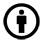 Reconocimiento (Attribution): En cualquier explotación de la obra autorizada por la licenciahará falta reconocer la autoría. 
No comercial (Non commercial): La explotación de la obra queda limitada a usos no comerciales.
Compartir igual (Share alike):La explotación autorizada incluye la creación de obras derivadas siempre que mantengan la misma licencia al ser divulgadas.
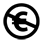 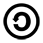 Fundamentos de la programación: Ejemplo de modularización
Página 846